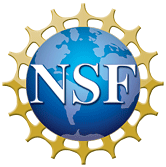 OverviewSubmitting Competitive           SL+ Proposals
SCIENCE LEARNING+ PARTNERSHIP GRANTS (SL+) 
SL+ SOLICITATION (#16-548)
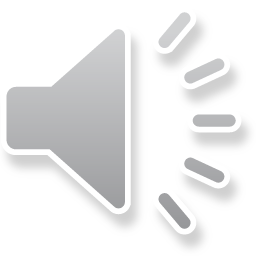 Click on the audio icon to start the audio. Multiple icons indicate multiple audio components to a slide.
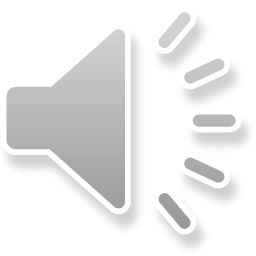 SL+ Teleconferences
Your questions?
After reviewing these PowerPoint Slides and reading the SL+ Solicitation (16-548), if you have questions please join in one of these live Teleconferences with SL+ Program Officers/Managers:
April 27, 2016  11am-12pm Eastern; 4-5pm BST
April 28, 2016 11am-12pm Eastern; 4-5pm BST
Phone numbers:+1.408.740.7256 (US); +1.888.240.2560 (US Toll Free); +1.408.317.9253 (Alternate number)
+44.203.608.5256 (UK); Other numbers: http://bluejeans.com/numbers2) Enter Meeting ID: 4186310293) Press # 
Or send us your questions via email to:  
	   Ellen McCallie – emccalli@nsf.gov, Catherine Eberbach – ceberbac@nsf.gov, 
	   Mat Hickman – m.hickman@wellcome.ac.uk, Ann Jeffcott – ann.jeffcott@esrc.ac.uk
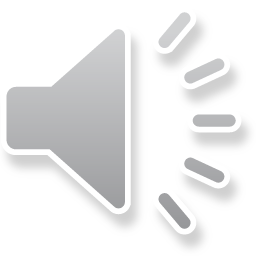 2
Science Learning+
Program Overview & Solicitation
 Project Types
 Preparing Competitive Proposals
 Review Process & Merit Review Criteria
Other NSF Programs & Resources
 Program Contact Information
 Your Questions Answered
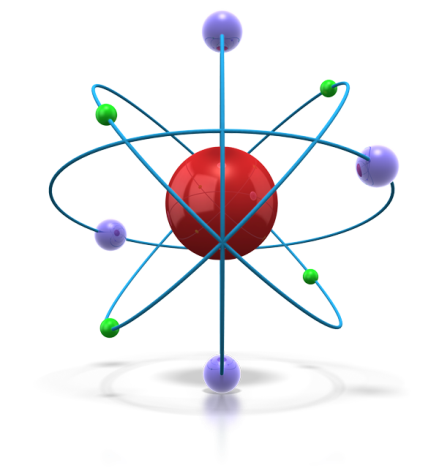 3
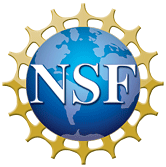 SL+Program Overview &Solicitation
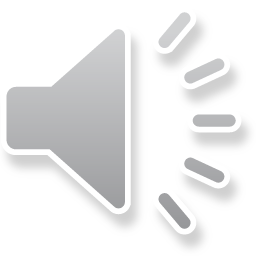 SL+ Program and aims
International Collaboration. SL+ is a collaboration between NSF and the Wellcome Trust with the UK Economic and Social Research Council (ESRC). 
SL+ aims to:
Strengthen the research and knowledge base
Bridge the practice and research gap
Share knowledge and experience
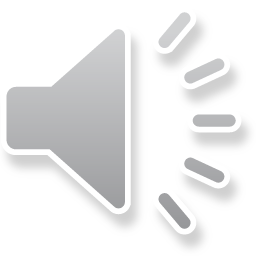 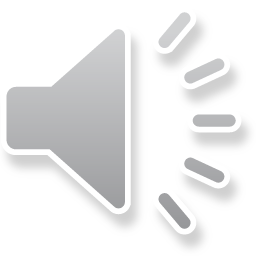 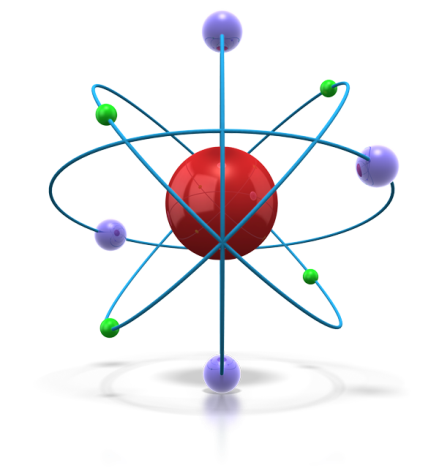 5
13-608 p.1
SL+ SOLICITATION (#16-548)
IMPORTANT DATES

Proposal deadline:

June 14, 2016
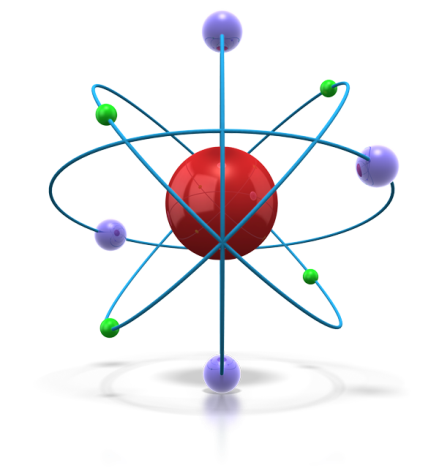 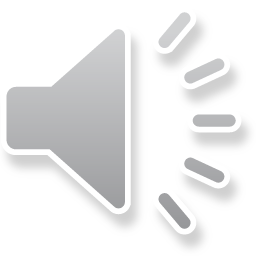 6
13-608 p.4
SL+ Projects – Priority Areas
Science Learning+ seeks to support practice-based research which falls within or across the following priorities
Understanding learning
Engagement in STEM
Skills development
Equity, diversity, and access to informal learning settings
Measurement of outcomes
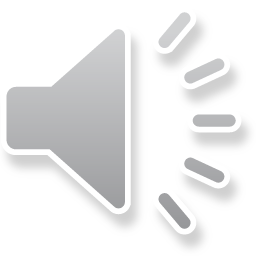 7
13-608 p.4
SL+ Projects – Required Components
In addition to at least one SL+ priority area, all Partnership Grant Proposals must also include five required components:
International collaborations between individuals and/or organizations in the US and UK/Republic of Ireland;
Substantive research activity, not solely a public program or engagement activity and/or its evaluation;
Genuine partnerships between researchers and practitioners;
Experts from different disciplinary areas and social scientists; and
More than one informal STEM learning location, platform, or environment.
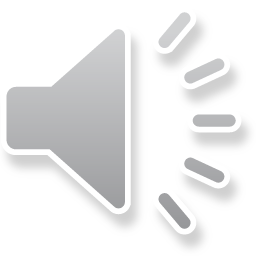 8
Preparing & Submitting Competitive ProposalsGrant Proposal Guidehttp://www.nsf.gov/pubs/policydocs/pappguide/nsf15001/gpg_index.jsp
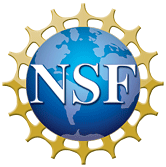 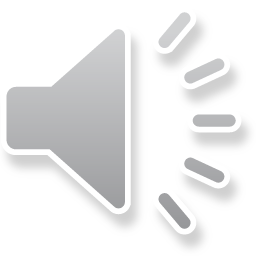 Number of Awards
Anticipated funds: 
$12 million/£7.5 million for SL+ Partnership Grants
$6 million from NSF
£3.75 million from the Wellcome Trust and ESRC

Anticipated number of awards: 
5 Science Learning+ Partnership Grants
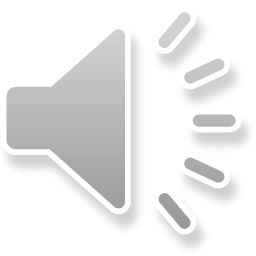 10
Preparing to Submit a Proposal
www.fastlane.nsf.gov 
FastLane Support:1-800-673-6188
(7 AM to 9 PM Eastern Time • M-F)
www.grants.gov 
Submit early
Required sections
IRB
Check your proposal for compliance—just hit the button in Fastlane
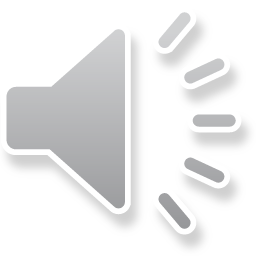 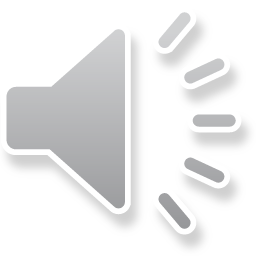 11
Project Summary
First Sentence 
Must identify proposal as Science Learning+
Overview
Describe type of activity that will result, objectives & methods
Intellectual Merit 
Potential to advance knowledge
Broader Impacts
Potential to benefit society and contribute to the achievement of specific, desired societal outcomes
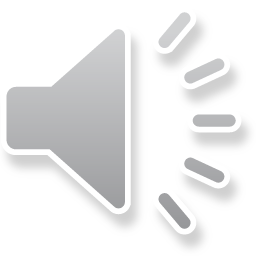 12
Project Description (Narrative)
Identify project type in first sentence
Cover the following in the project description:
Project Rationale
Project Design
Dissemination & Communication Plan
External Feedback & Evaluation
Project Management
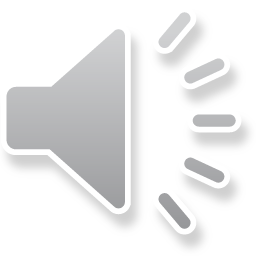 13
Project Rationale
Describe primary goals, rationale for the project, research questions, theoretical framework, and relevant literature.

Describe the results of prior relevant NSF, Wellcome Trust, and/or ESRC support.
Prior support is not a condition of application. If one has had prior funding, one is accountable for indicating how it was used. If one has not had prior support, this is not applicable.
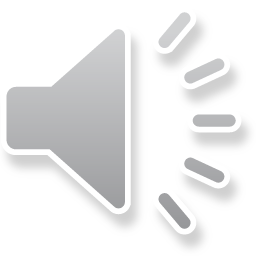 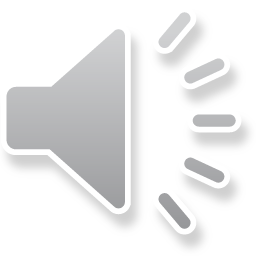 14
Project Design
Describe project research foci, areas of practice, methods and analyses, STEM content areas, audiences, the multiple locations, platforms, or environments, and project deliverables.
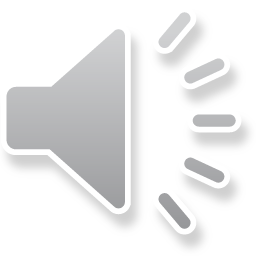 15
Dissemination & Communication Plan
Describe the key elements of a creative communications plan to disseminate project products and/or findings to the general public, researchers, policy makers, and practitioners
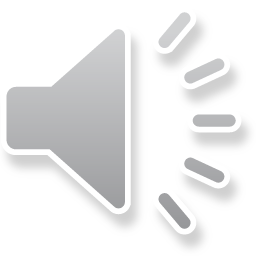 16
External Feedback and Evaluation
External Feedback and Evaluation processes are to:

Ensure that projects get appropriate, rigorous, external input throughout the life of the project so that the research and development components of the project are actively improved as a result.

Ensure there is accountability: Is the project addressing the goals of the proposed project? What was the quality of the work?

Most critically, each PI team figures out what makes the most sense to meet their project’s goals and include a clear design and description of an evaluation and external review plan in their proposal.
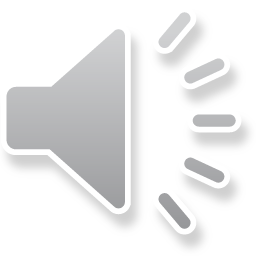 17
Project Management
Describe the project leadership team, other members of the project team & advisory board, and how their combination of expertise is appropriate 
Describe the nature and added value of the international collaboration between the US and the UK/Republic of Ireland
Explain the project’s management plan, including how the team will work collaboratively
Provide a work plan for key project tasks/deliverables, and indicate how the US and UK/Ireland components of the project align and integrate
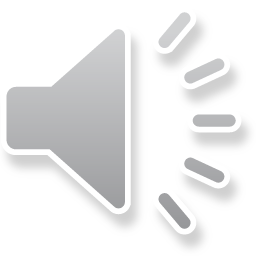 18
Supplementary Documents
Required
UK Budget (in Wellcome Trust’s format)
Be sure to download the post-April 1 version.
Data Management Plan (required)
Post Doc Mentoring Plan (required) 
Allowable
Brief letters of collaboration
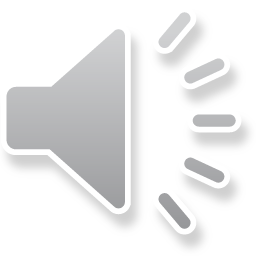 19
Budget
Should be consistent with level of work – you do not have to request the maximum!

Each project has two budget components: one for the US and one for the UK/Republic of Ireland

Together, the US and UK/Republic of Ireland budget components should not exceed $2.4million or £1.5 million.

No cost sharing. Only include budget information for components of the project for which you are requesting funding.
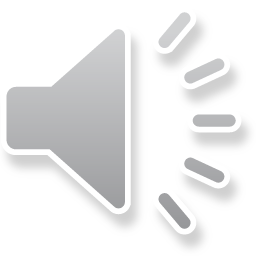 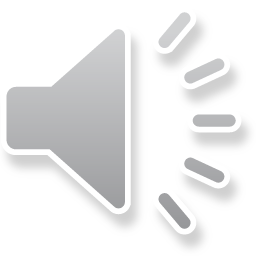 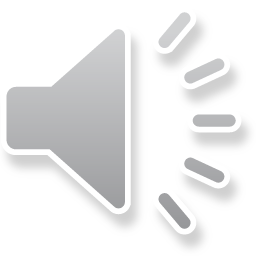 20
Budget – US Partner
Submitted in FastLane or Grants.gov: Budgets must be in USD and itemized using the FastLane/Grants.gov format.
Include funds for PI Meetings:  Two-day PI meetings will occur at or near NSF every other year. 
Indirect cost rates: Set by the institution and auditors and is non-negotiable 
Two months salary:  No more than two months of salary for senior personnel on all NSF grants without a justification.
Post-doc: If post-doc scholars expenses are included, post-doc mentoring plan is required
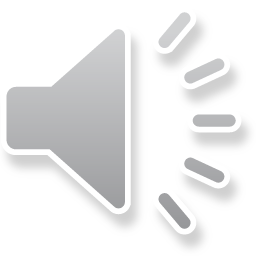 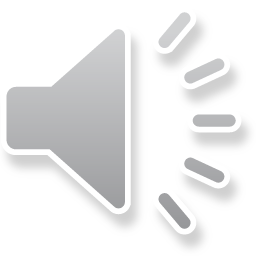 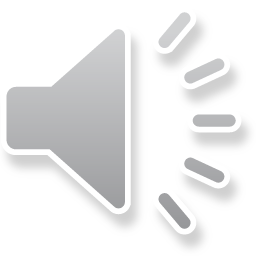 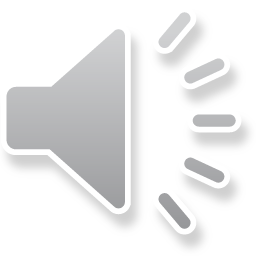 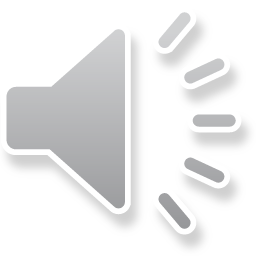 21
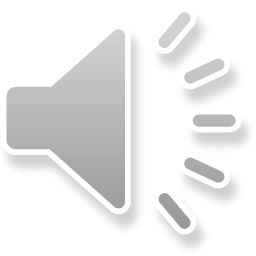 Budget – UK/Republic of Ireland Partner
Use Wellcome Trust’s template form: Budgets must be prepared in GBP or Euros and itemized using Wellcome Trust’s template. (Download the post-April 1 form.)
Submit budget as a “Supplementary Document” in US Partner’s submission to NSF. Do not include the UK/Ireland partner’s budget in the Fastlane/Grants.gov budget.
Contact Wellcome Trust Program Officer. 
Include funds for PI Meetings:  Two-day PI meetings will occur at or near NSF every other year. 
No indirect/overhead costs.
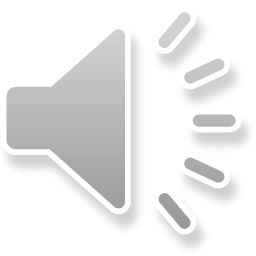 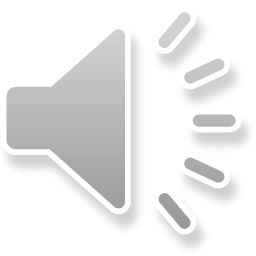 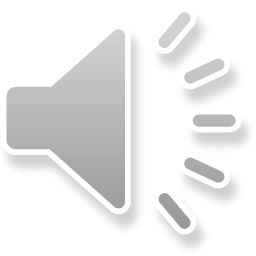 22
Avoid Ineligible Expenses
Capital or operating expenses
 Major or office equipment
 Vehicles
 Undergraduate tuition
 Paid advertising
 Admission fees
 Operating costs for school field trips, camps, science festivals, science fairs, or competitions
 Publications and curricula as the primary deliverable
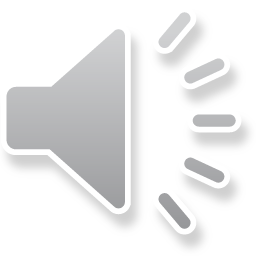 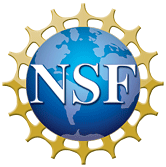 ReviewProcess &Merit ReviewCriteria
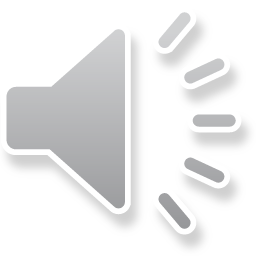 Proposal Review Process
Proposals are reviewed in panels with a range of external experts  (e.g. educational researchers, content experts, educators, developers)
Review process will include reviewers with US, UK/Republic of Ireland, and/or other international expertise
Each proposal will have 3-4 reviews
Each reviewer rates each proposal as Excellent, Very Good, Good, Fair or Poor
This is advisory to NSF, the Wellcome Trust, and ESRC with respect to what proposals to fund.
PIs receive reviews, panel summaries, and comments from POs.
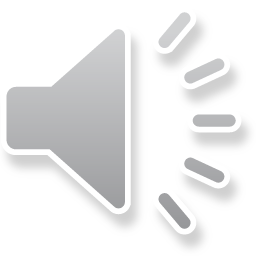 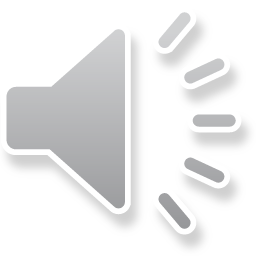 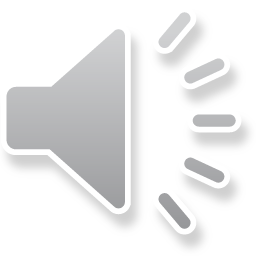 25
Proposal Review Process
Unattributed Panel reviews and NSF Program Officer recommendations will be shared with a committee of representatives from NSF, the Wellcome Trust, and ESRC.
NSF, the Wellcome Trust, and ESRC will jointly decide on approximately eight proposals to invite to interviews / Reverse Site Visits.
Reverse Site Visit / interview: PIs and project associates from both UK/Ireland and US partners present to a panel of the three funders.
Following Reverse Site Visits / interviews, NSF, the Wellcome Trust, and ESRC intend to jointly decide on ~5 proposals to recommend for award.
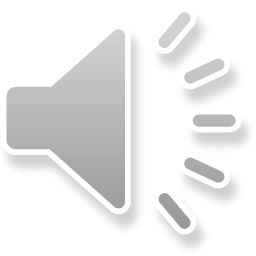 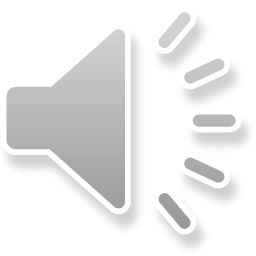 26
Merit Review Criteria
Intellectual Merit and Broader Impact

1. What is the potential for the proposed activity to:
	a. advance knowledge and understanding within its own field or
                     across different fields (Intellectual Merit); and
 	b. benefit society or advance desired societal outcomes 
                    (Broader Impacts)?
 2. To what extent do the proposed activities suggest and explore creative, original, or potentially transformative concepts?
 3. Is the plan for carrying out the proposed activities well-reasoned, well-organized, and based on a sound rationale? Does the plan incorporate a mechanism to assess success?
4. How well qualified is the individual, team, or institution to conduct the proposed activities?
5. Are there adequate resources available to the PI (either at the home institution or through collaborations) to carry out the proposed activities?
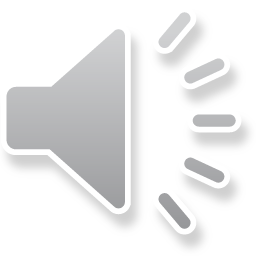 Merit Review Criteria
Additional Criteria


Reviewers for Science Learning+ proposals will also be asked to evaluate the extent to which required SL+ Components are included in the proposal: 1 priority area and the required components (slide 8).
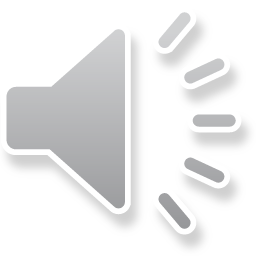 Resources
CAISE: Center for Advancement of Informal Science Education: http://informalscience.org/nsf-aisl 
NSF Grant Proposal Guide (GPG) : http://www.nsf.gov/bfa/dias/policy
Background on Science Learning+ is available on the Wellcome Trust website http://www.wellcome.ac.uk/slplus
The Wellcome Trust’s Review of Informal Science Learning http://www.wellcome.ac.uk/About-us/Publications/Reports/Education/WTP040865.html  
A subsequent publication from the authors of the review is:
Falk, J.H, L.D. Dierking, J. Osborne, M. Wenger, E. Dawson, and B. Wong. (2015).Analyzing Science Education in the United Kingdom: Taking a System-Wide Approach.Science Education, 99(1)145–173.
Further guidance from ESRC on maximizing the impact of the project is available at http://www.esrc.ac.uk/research/evaluation-and-impact/what-is-impact/
29
Final Suggestions
Talk early with Program Officers (POs)
Submit early
Spell check & check grammar & punctuation 
Post Submission: Take follow-up questions from POs seriously
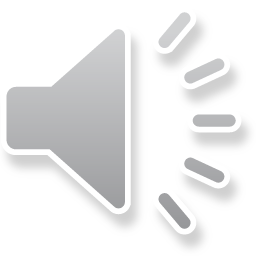 30
Reviewing for SL+?
Interested in Serving as A Reviewer:

Experience the Proposal  Review  Process 

Serve as a Content/Field Expert

Contribute To Funding Decisions & Field Advancement

Send your CV and a 2-3 sentence description of your expertise to one of the program staff.
Note: PIs can recommend reviewers for their proposal as part of the submission process.
31
31
Have Questions?
Call during live teleconferences:

April 27, 2016  11am-12pm Eastern; 4-5pm BST
April 28, 2016 11am-12pm Eastern; 4-5pm BST

Phone numbers:+1.408.740.7256 (US); +1.888.240.2560 (US Toll Free); +1.408.317.9253 (Alternate number)
+44.203.608.5256 (UK); Other numbers: http://bluejeans.com/numbers2) Enter Meeting ID: 4186310293) Press #
Or email anytime:
Ellen McCallie – emccalli@nsf.gov
Catherine Eberbach – ceberbac@nsf.gov 
Mat Hickman – m.hickman@wellcome.ac.uk 
Ann Jeffcott – ann.jeffcott@esrc.ac.uk
32